Water Use Efficiency Work Group
March 20, 2023
3:00 PM – 4:00 PM
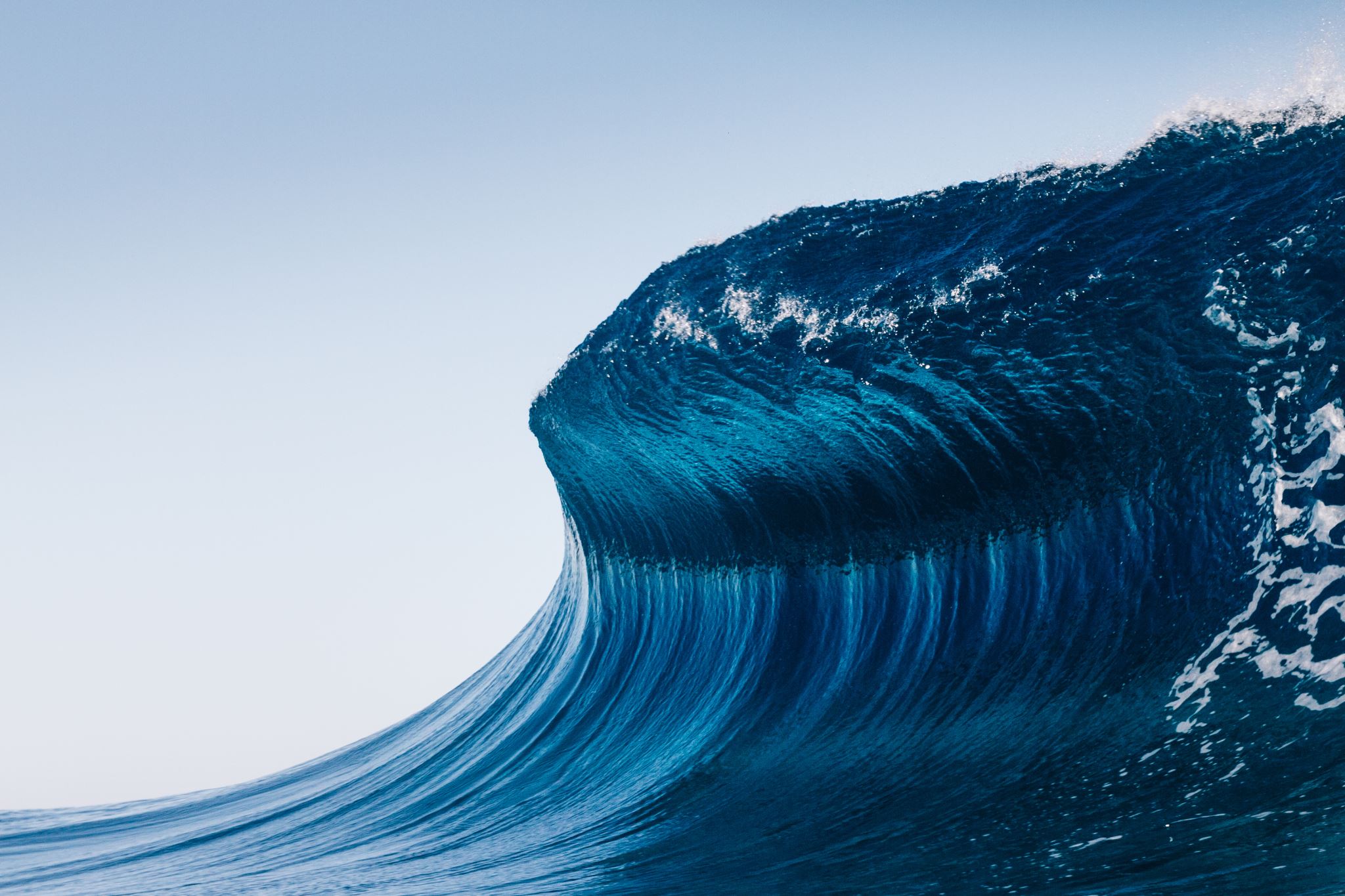 Meeting Agenda
WUE Regulatory Updates 
SWRCB Proposed Recommendation
ACWA Concerns
Call for Your Engagement
WUE Regulatory Update
Oct. 2022 – DWR 21 technical reports 
March 2023 – SWRCB preliminary regulatory framework
March 22 - Public Workshop (Speaker Card- # 7) 
March 30 – Informal Written Comments
SRIA (to be posted here) 
Formal Rulemaking 
Formal comment period (reg text, SRIA, overall approach)
SWRCB Proposed Recommendation
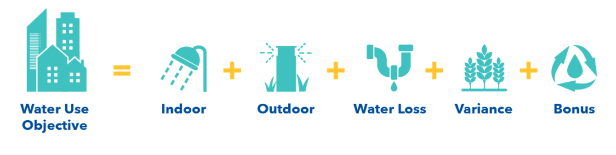 Residential: *0.55 LEF by 2035
DWR 8 variances 
+ 
2 SWRCB recommended
Residential:
42 gpcd by 2030 
(Wat. Code 
§ 10609.4)
Individual System Loss Standards or alternative compliance pathway
Potable recycled water
(Wat. Code 
§ 10609.2)
CII landscape w/ DIMS:
0.45 LEF by 2035
+ CII Performance Measures
SWRCB Proposed Recommendation
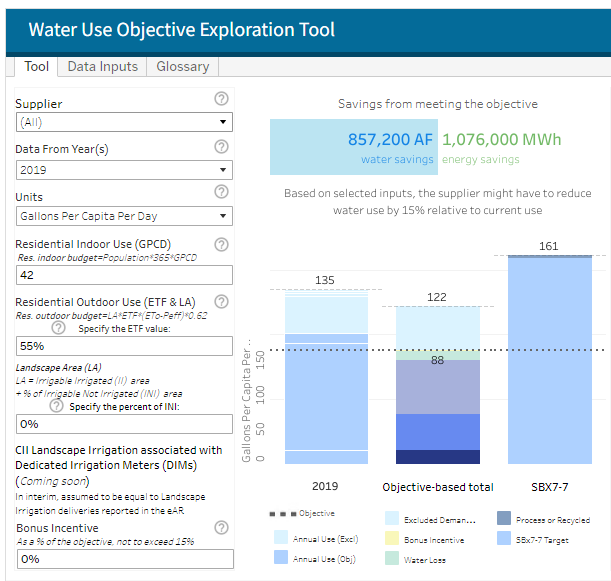 State Water Board  Water Use Objective Exploration Tool:

Residential Indoor: 42
Residential Outdoor: 0.63/ 0.55
Landscape area: 0 

https://www.waterboards.ca.gov/water_issues/programs/conservation_portal/regs/objective-exploration.html
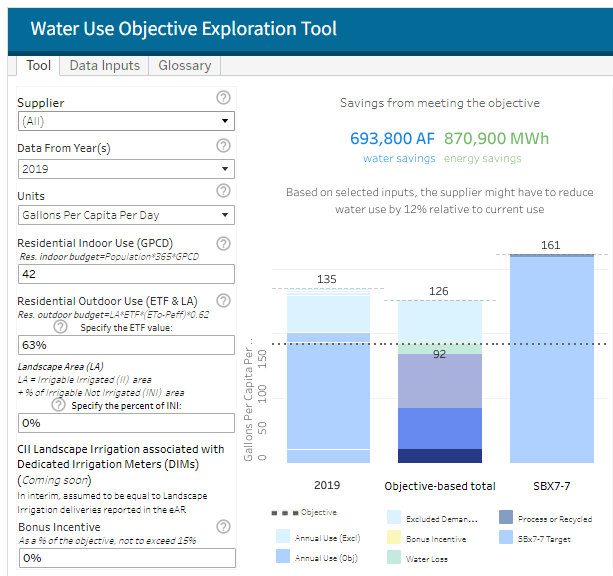 SWRCB Proposed Recommendation
SWRCB Perspective:

Water Supply Strategy– reduce demand by 500,000 AF by 2030
Water use efficiency observed as cost-effective 
Proposed Objectives seem reasonable
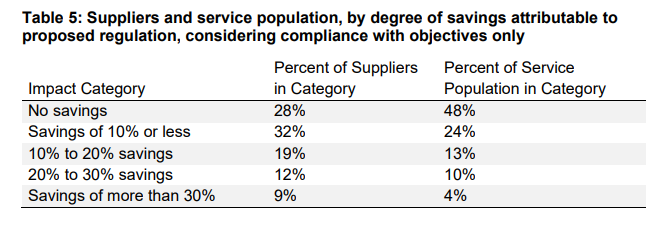 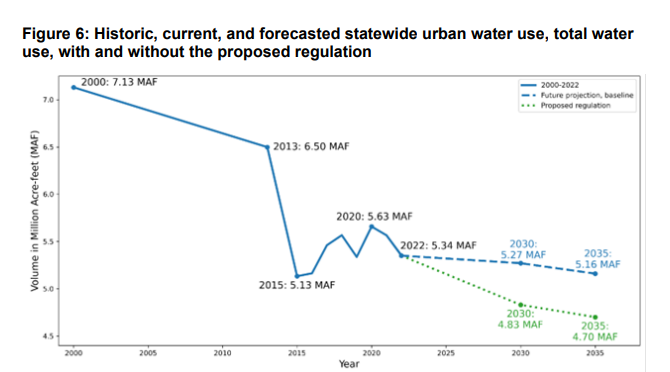 SWRCB Proposed Recommendation
Proposed Outdoor Standards:
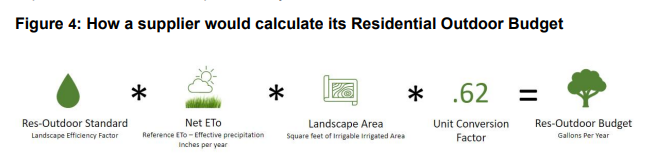 SWRCB Proposed Recommendation
Outdoor Standards:
SWRCB Proposed Recommendation
Variances 

SWRCB Proposed Recommendations
A provision for urban tree health
A provision for pools, spas & other water features (2030)

Process for including additional Irrigable Irrigated Area, Special Landscape Area & Variances
Annually request approval to include additional II area beyond that calculated by DWR, SLAs, and variances
URWS to provide information quantifying request and description of efforts to prioritize water for existing trees 

DWR Recommended Variances: 
Significant use of evaporative coolers
Significant populations of horses and other livestock
Significant fluctuations in seasonal populations
SWRCB Proposed Regulatory Framework
Significant LAs irrigated with recycled water having high levels of total dissolved solids
Significant use of water for soil compaction and dust control
Significant use of water to supplement ponds and lakes to sustain wildlife
Significant use of water to irrigate vegetation for fire protection
Significant  use of water for commercial or noncommercial agricultural areas
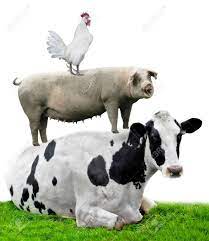 Examples: Evaporative Coolers
URWS to calculate based on information collected from customers 
Conditions & Proof (e.g., customer picture of EC and unit specification, minimum air temp)
DWR recommends that URWS establish a report for or survey to obtain information, must obtain EC Operating Hours in each residential property in its service area, hourly weather data
SWRCB Proposed Regulatory Framework
CII Performance Measures 
Install DIMs or in-lieu technologies for landscapes of CII customers 
Do not have a DIM
Estimates using 500 million gallon of water or more annually

Classify customers according to Energy Star Portfolio Manager tool

Suppliers to offer BMPs to their customers 
For customers that own on manage a building a “disclosable building” under CEC “Benchmarking” regulation, supplies required to provide annual water use data in format compatible with ENERGYSTARS Portfolio Manager tool.
SWRCB Proposed Regulatory Framework
CII Performance Measures 
Suppliers to offer BMPs to their customers (cont.) 

Customers in top 20% of water use relative to customers within specific CII classification, design and implement a conservation program that includes at least 1 BMP from 5 categories 

Customer in top 2.5% of water use of all CII customers. The supplier should design and implement at least 2 BMPs from each BMP category
ACWA Concerns
Outdoor Standard
Methodology 
Horticultural Approach – 0.8 IE
Statewide ETF – Trimmed Data
Theoretical Average – Application of MWELO
INI (inconsistent with water code)
Effective Precipitation
Special Landscape Areas & non-functional turf
Feasibility 
Cost
Timeline
Compliance 
Caps/ Alternative Compliance
Effective Precipitation
ACWA Concerns
CII Performance Measures 
Implementation timelines and compliance should provide flexibility, rather than being prescriptive. 
PM should support suppliers’ efforts or strategies to advance WUE in the CII sector.
URWS compliance should be determined by local and regional availability of PMs, rather than customer level adoption.
Simplify reporting burdens on URWS.  
The State should provide technical assistance and data as soon as possible.
Recognize CII LAM mapping will improve data for the CII DIM standard.

Variances
Data burden on water suppliers
State Water Board capacity and resources required
Provide technical Assistance Provided
Call for Your Engagement
March 22 - Board Workshop Speaker Card 

Help highlight feasibility, cost and timeline concerns
Conservation budgets over time
Savings per use
Amount of customers reached 
Amount of landscaped area reached
Cost to implement level required 
Local challenges

March 30 – Informal Written Comments
orpp-waterconservation@waterboards.ca.gov
Please forward your comments to Chelseah@acwa.com
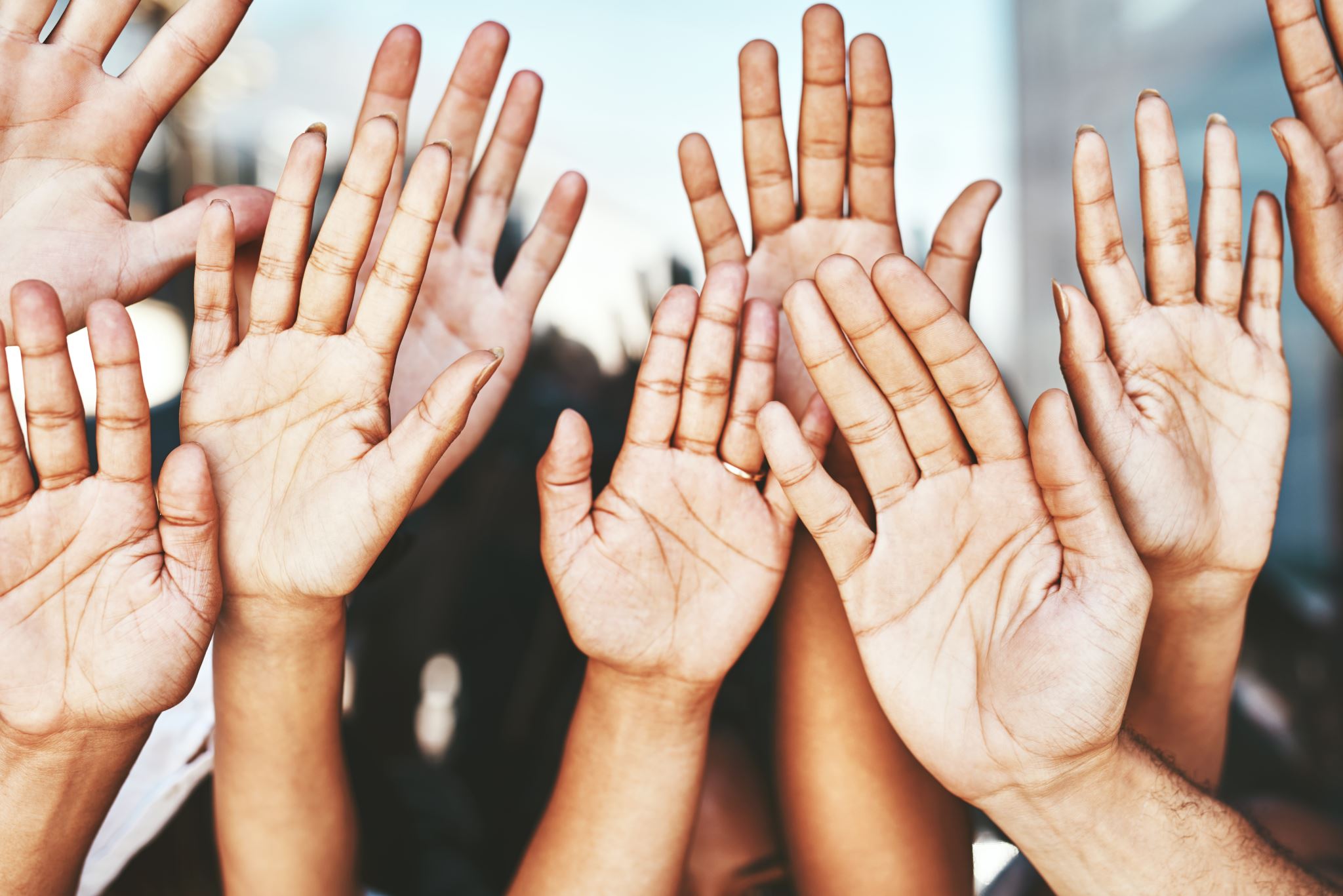